FC-2300 TABLAS Y PIEZASFICHA TÉCNICA
REV. 02.2024
FC-2300 TABLAS Y PIEZAS
Los productos FC-Tablas se fabrican mediante un proceso de conformado en vacío húmedo utilizando fibras a granel y aglutinantes. Las FC-Tablas son relativamente livianas, autoportantes y fáciles de mecanizar y cortar. Todas las tablas o placas, son pulidas suavemente por ambos lados con bordes mecanizados. FibreCast puede personalizar fácilmente estas tablas para que tengan agujeros, ranuras o muescas mecanizadas con nuestras capacidades de CNC o WaterJet.
Las FC-Piezas utilizan el mismo proceso de fabricación que las tablas, pero con herramientas especializadas. Las capacidades internas de fabricación de moldes e impresión 3D de FibreCast pueden crear fácilmente formas personalizadas según las especificaciones del cliente, desde cámaras de combustión y conos de extracción, pasando por formas con hardware y estructuras de acero incorporadas, como los vasos de muestra. 
FC-2300 está disponible en una variedad de formulaciones especializadas diseñadas para su uso a temperaturas de hasta 2300°F (1260°C).
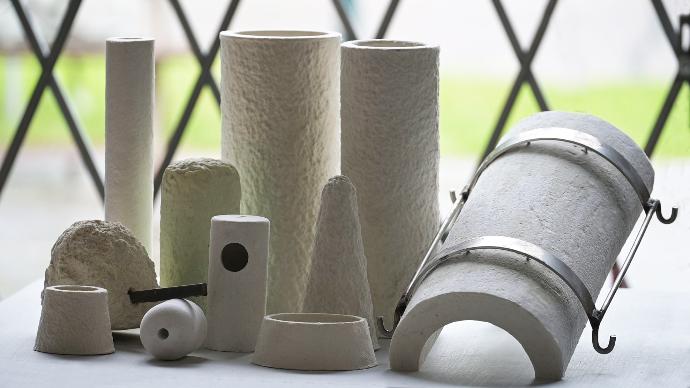 COMPARACIÓN TÉCNICA
Nota: Durante el calentamiento inicial de las FC placas y piezas, una pequeña cantidad de aglutinante orgánico comenzará a quemarse a aproximadamente 450°F/232°C. Una vez que este material se haya quemado, no habrá más emisiones de gases. Debe tenerse precaución durante este periodo. Existen productos sin aglutinante orgánico. La temperatura de funcionamiento recomendada viene determinada por el cambio lineal irreversible, no por el punto de fusión. Almacenar de forma que se minimice el polvo en suspensión. Los datos se basan en los resultados de pruebas realizadas en condiciones estándar. Los resultados pueden variar. Los resultados se presentan sólo como guía.